CSU-BIPT STUDY ABROAD PROGRAM IN CHINAMAY 20 – June 4, 2014
Spend Maymester in China studying China’s contributions in technology
Anime / Robots  Computer Games Communications
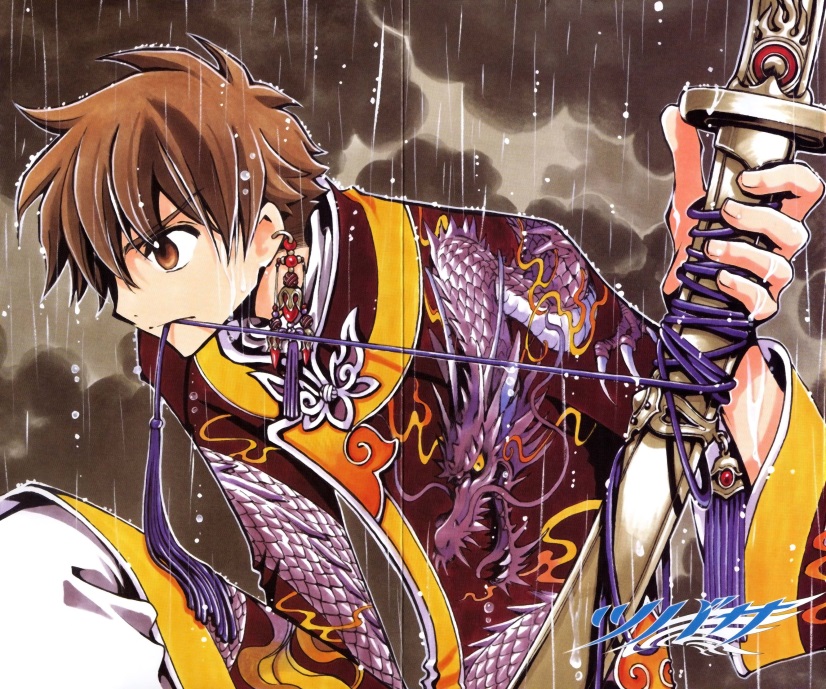 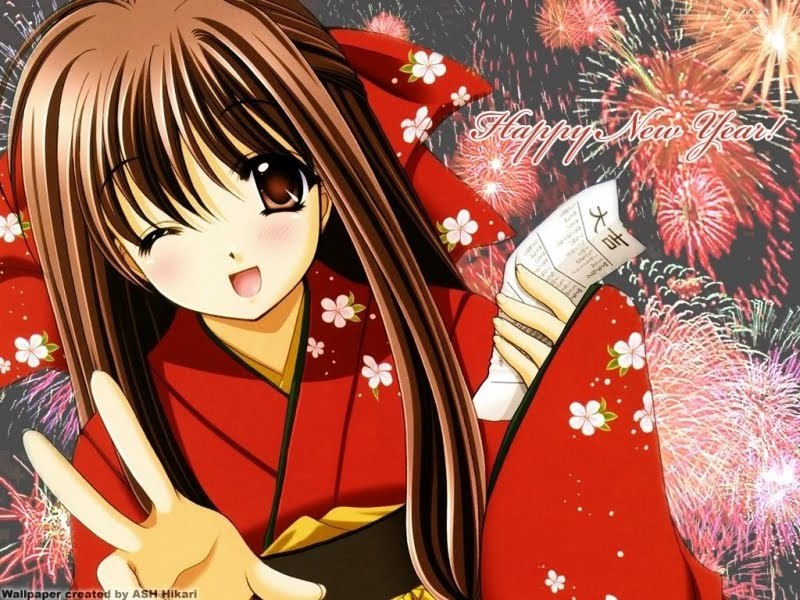 Experience first-hand China’s contributions to technology by active immersion in the culture and society of China.
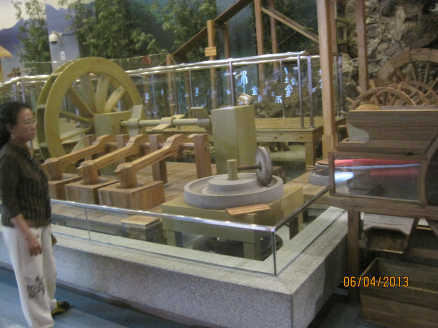 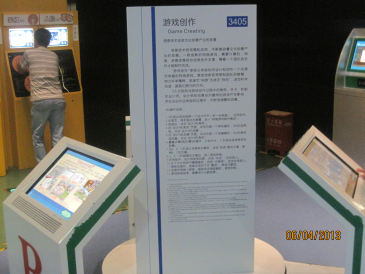 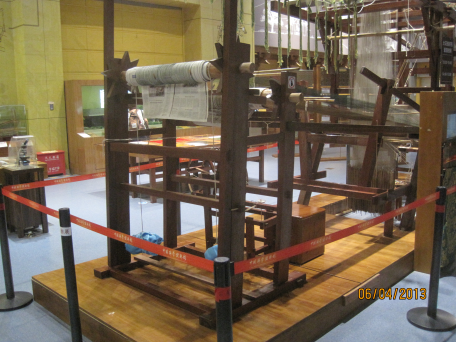 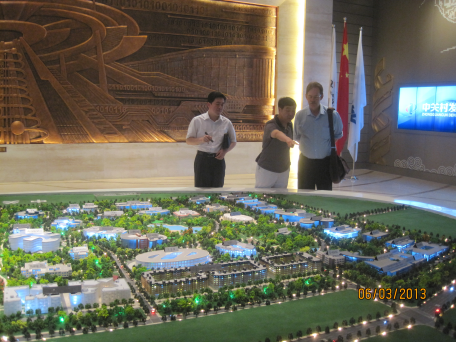 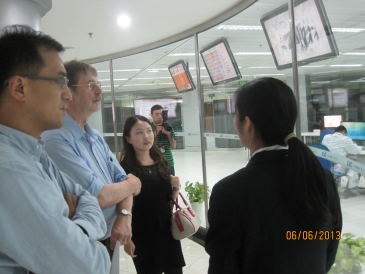 Among the sites you will visit are
China Science & Technology Museum,  
Shanghai Science and Technology Museum
Zhongguancun Technology Park ,  and 
Shanghai Supercomputer Center.
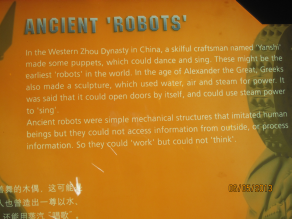 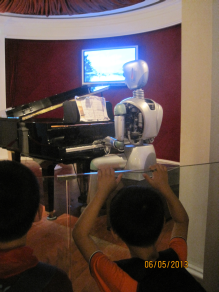 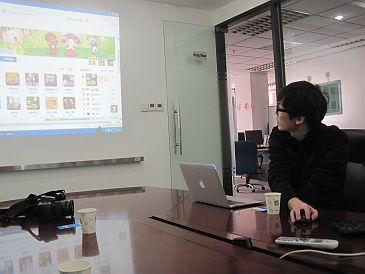 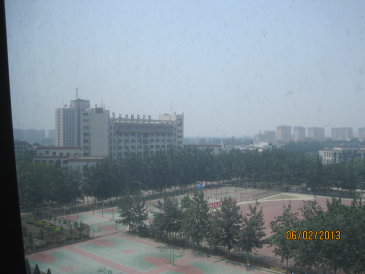 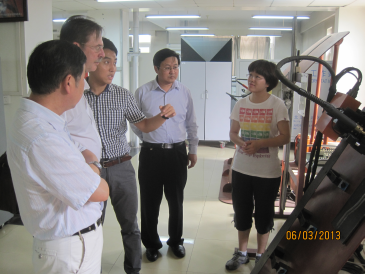 Hosted By BIPT & SOU
Beijing Institute of Petrochemical Technology
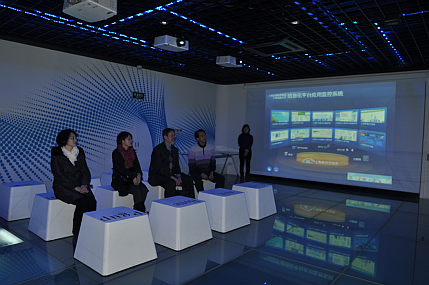 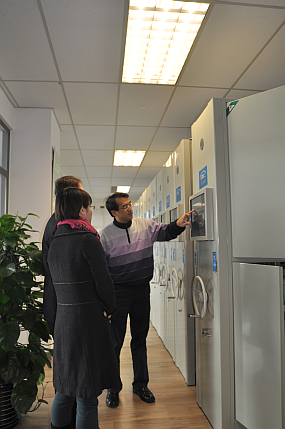 Shanghai Open University
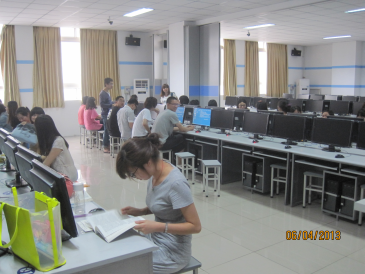 Make New FriendsLearn MandarinWork with Software Engineers to Create a Social Media Game
Computer 
Science 
Projects
Class
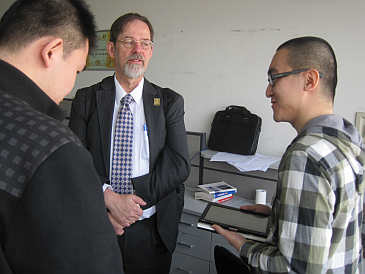 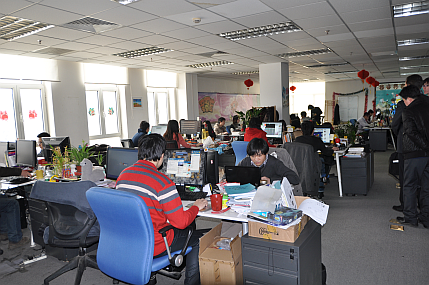 Raytoon Software
Campus Tours
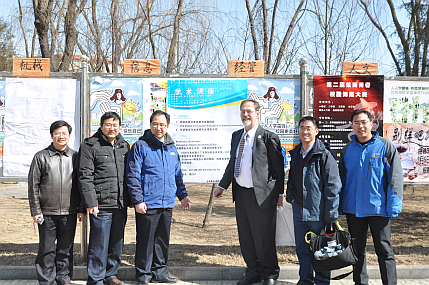 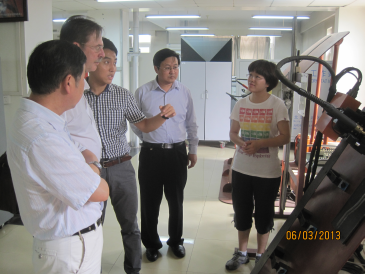 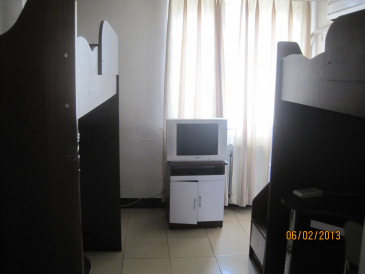 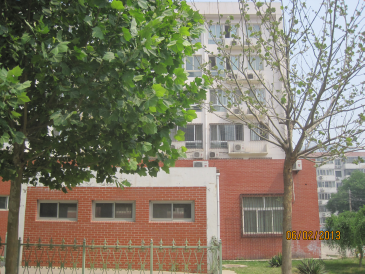 Stay on Campus
Beijing Institute of Petrochemical Technology
Shanghai Open University
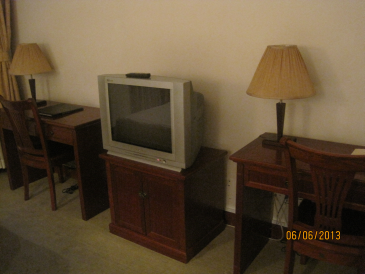 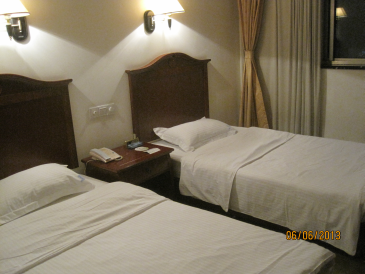 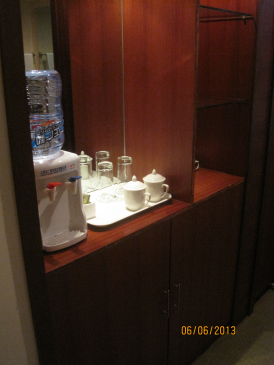 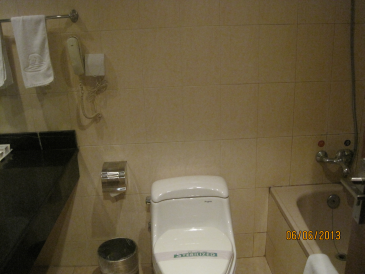 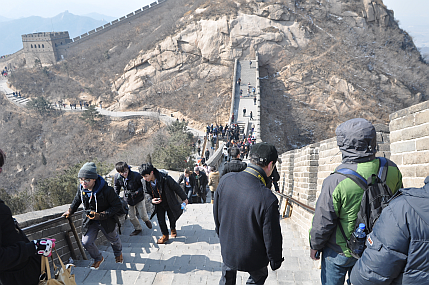 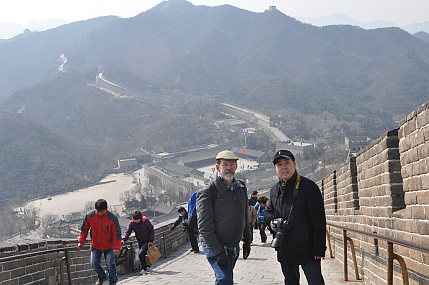 Explore Chinese Culture
Climb the Great Wall
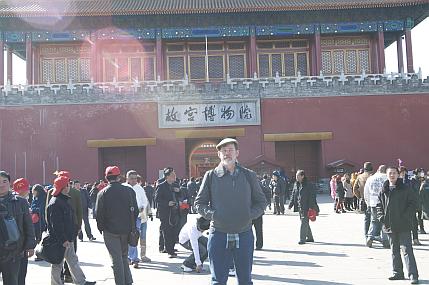 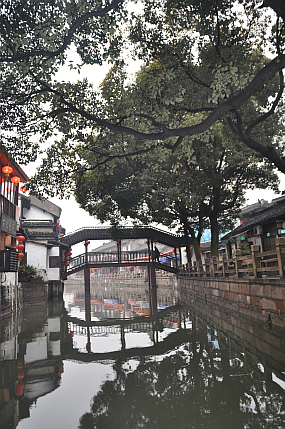 Visit Palaces and Temples
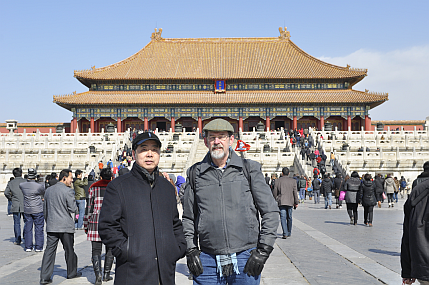 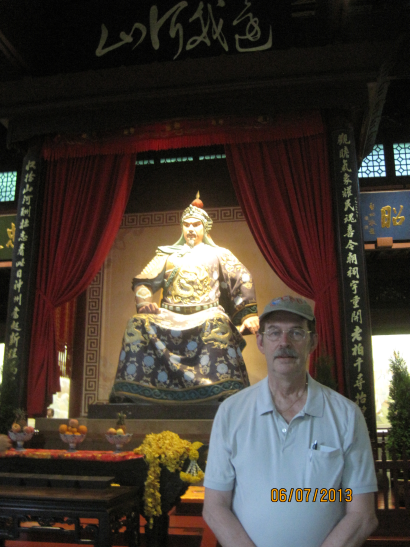 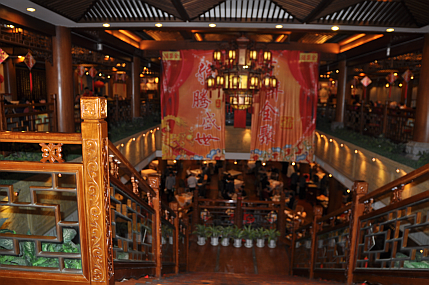 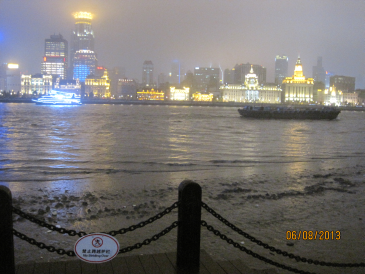 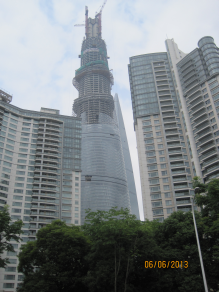 And the World’s Largest Cities
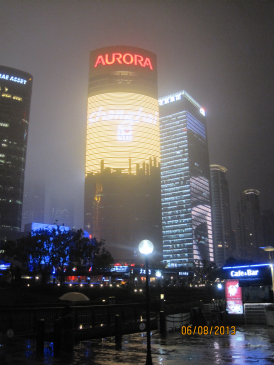 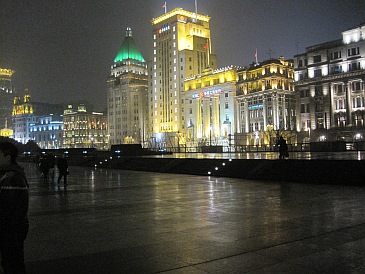 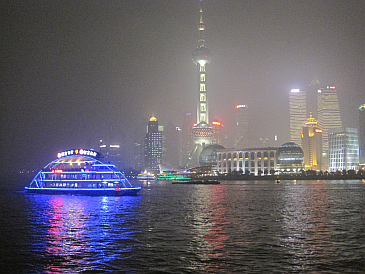 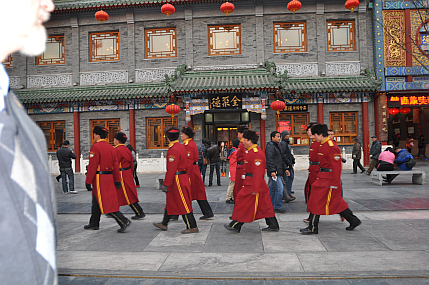 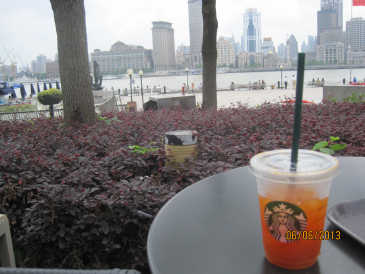 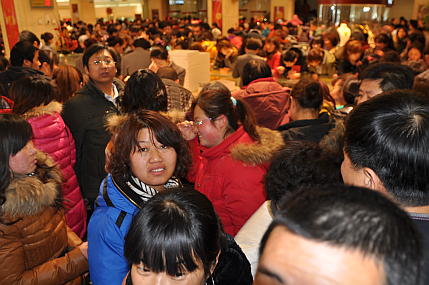 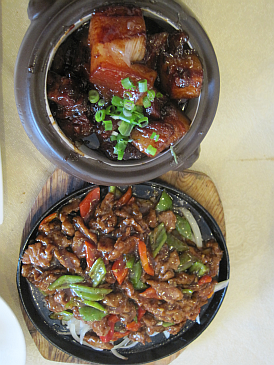 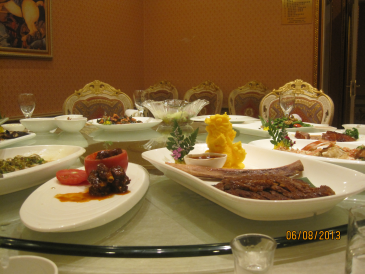 Eat Great Food
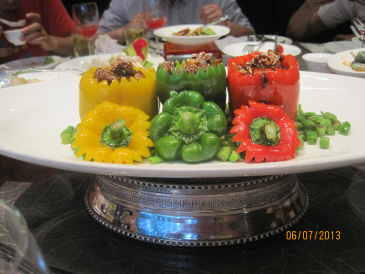 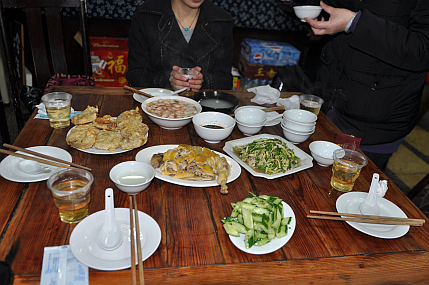 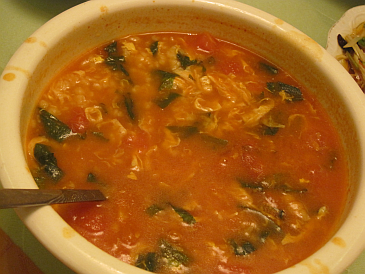 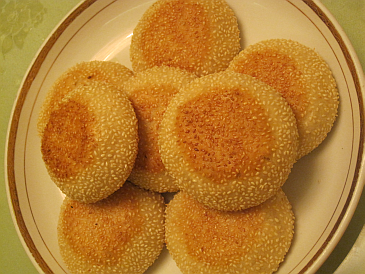 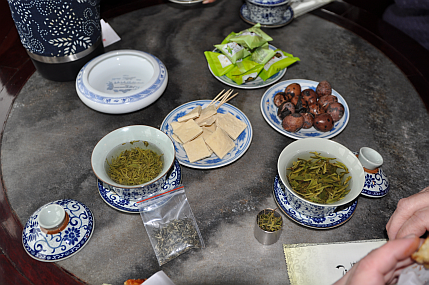 CSU-BIPT STUDY ABROAD PROGRAM IN BEIJING & SHANGHAI, CHINAMaymester: MAY 20 – June 4, 2014
CPSC2555 / CPSC5555U&G / ITDS5555:
Special Topics 
(Chinese Contributions to Technology)


Total Cost: $3342 + tuition
QUESTIONS /  MORE INFORMATION
For more information contact:
Dr. Jianhua Yang jianhua_yang@ColumbusState.edu 
Dr. Wayne Summers wsummers@ColumbusState.edu 
CCT453 / 706-507-8170

For information about the class:
http://csc.columbusstate.edu/summers/
Contact CIE for information about financial aid and to apply http://cie.columbusstate.edu/
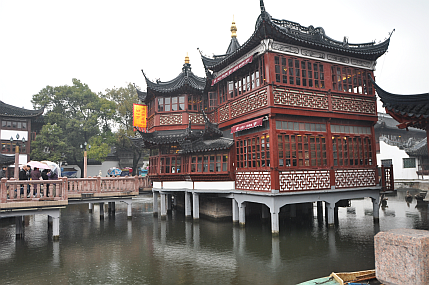 And have a great time:
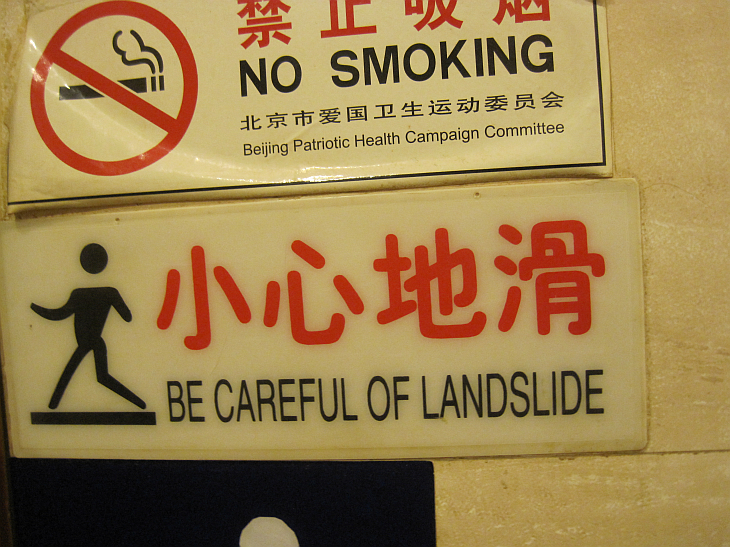